Khởi động
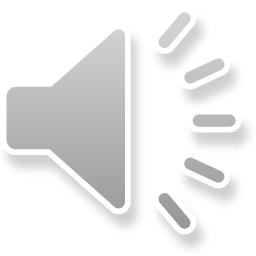 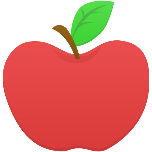 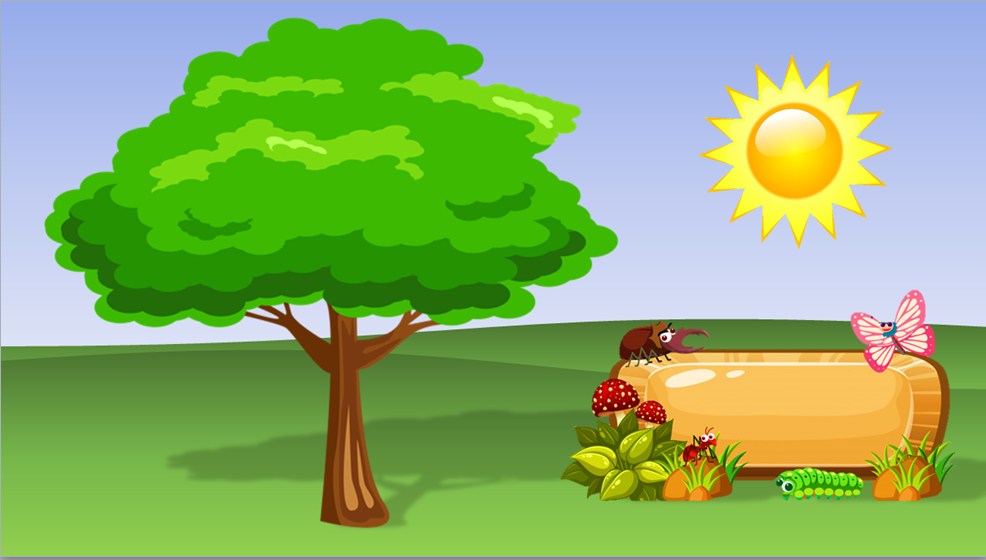 1
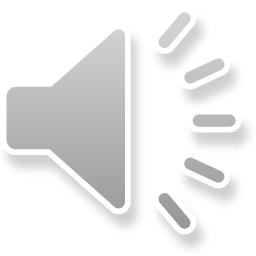 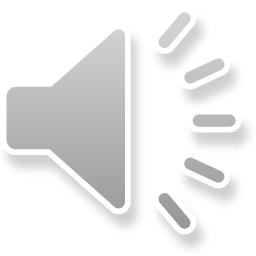 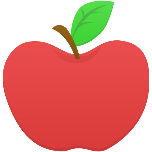 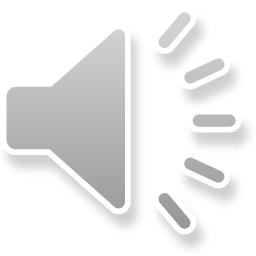 2
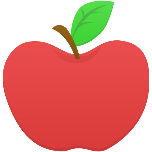 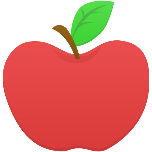 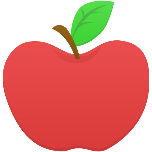 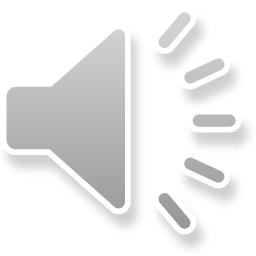 3
4
5
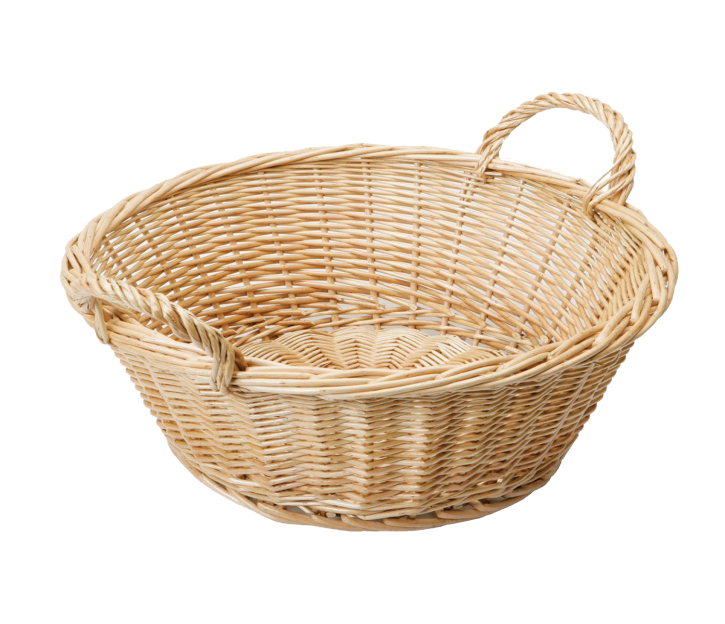 bÞt m¾t
boong tµu
b©ng khu©ng
nguÖch ngo¹c
rơ moãc
bãng tuýp